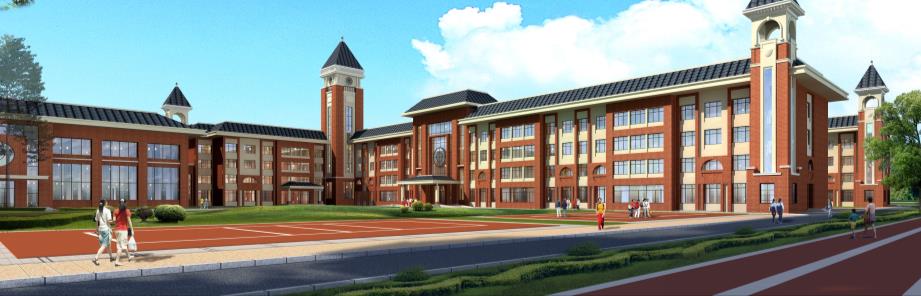 Module 8 Unit 2
We thought somebody was moving about.
WWW.PPT818.COM
导入
Do you like travelling ? Have you ever been to 
Zhangjiajie?
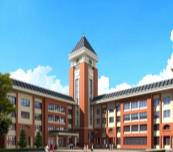 学习目标
Learning Aims
知识目标：
◆To use the following words correctly. (重点)
   square , share , shape , human , wake up, path, pull
◆To learn the Object Clause with that . (重点 难点）
能力目标
◆ To get information about Zhangjiajie.
◆ To master the object clause.
情感目标
◆To know more about other person's opinion.
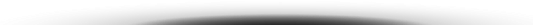 导入
Describe the picture
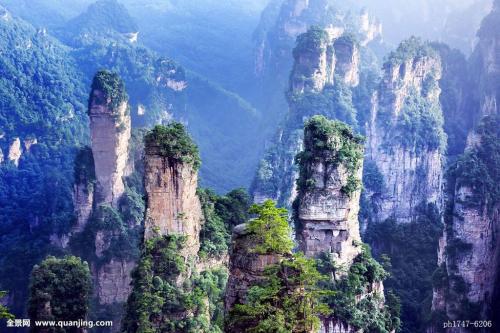 Haze of thousand peak
      千峰逐雾
the words to describe the photo
●a magic land of mountain;
●famous for the strange shape of its tall rocks;
●look like humans / animals.
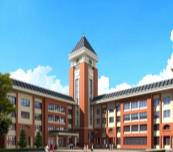 探究
Match the headings with each
 paragraph.
Para 1

Para 2

Para 3

Para 4
A. a special experience at night.

B. their plan.

C. the introduction of Zhangjiajie.
 
D.The experience of their climbing Mount Tianzi.
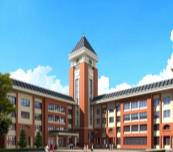 探究
Read and answer the following questions
●1.Where is Betty now?
She is in Hunan Province.
●How large is Zhangjiajie?
It’s about 480 square kilometres
●What does the strange shape of its tall rocks look like?
Some look like humans,some look like wild animals.
探究
Number the sentences in the correct order.
a. Betty pulled a leaf off a plant.
5
b. The noise woke everybody up.
2
c. They climbed Mount Tianzi.
4
d. A monkey made some noise.
3
e. They camped by a small lake.
1
f. Lingling's uncle said that people should protect everything in Zhangjiajie.
6
探究
Read Para 1 and fill in the blanks
Hunan
480
shape
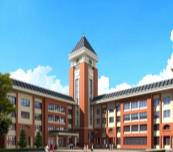 mountains, forests and rivers
练习
Read Para 2 and find out the answers
●Who was moving about last night？
√
●What was the monkey doing？
The monkey was looking for food.
练习
Read Para 3 and  complete the following.
The next morning , she climbed 
  Mount Tianzi.
Why did Betty do the next morning?
They could only see the mounttain
tops above the clouds.
What could they see?
Why did Betty feel sorry?
Because It was wrong for her 
to pull leaves off plants .
protect the environment
It’s our duty to__________________________.
探究
Read Para 4 and find out the answers.
Talk about their plans for tomorrow and next week.
● Tomorrow they ______________________.
are going to Dongting Lake
● Next week they ______________.
will be back home
小结
Summary
1. Vocabulary:
  square, kilometre, shape, human, camp , wake sb. up , move about, path, pull

2. Language use：
        learning to describe a place
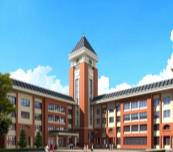 练习
Complete the sentences with the correct 
  form of the words in the box
1. Are there rocks in _____ or animal _____ in your
   home town?
human
shapes
2. How many _________ is Zhangjiajie from your    
    home town?
kilometres
3. Is it saferto walk along a ____ or climb over rocks?
path
4. Where do you ____you were right now?
wish
练习
Talk about Zhangjiajie acorrding to the table
Zhangjiajie
作业
the Yellow Mountain
Anhui Province
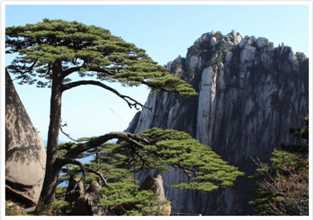 1,200 square kilometres
the highest peak-Lotus peak
                                 1864m
Strange pine tree (奇松)
the ocean of clouds (云海)
Hot springs (温泉)
the absurd stone (怪石)
different kinds of plants 
and animals
The Yellow Mountain
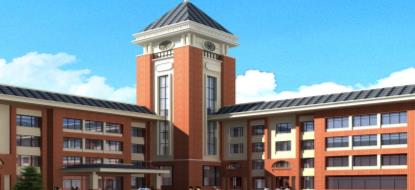 @ Lijun He
Thank you for listening